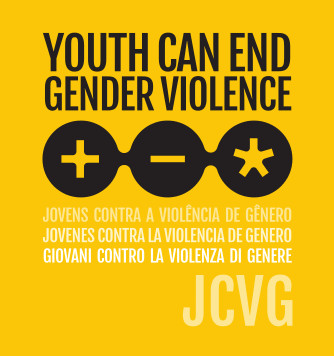 MASCULINIDAD +
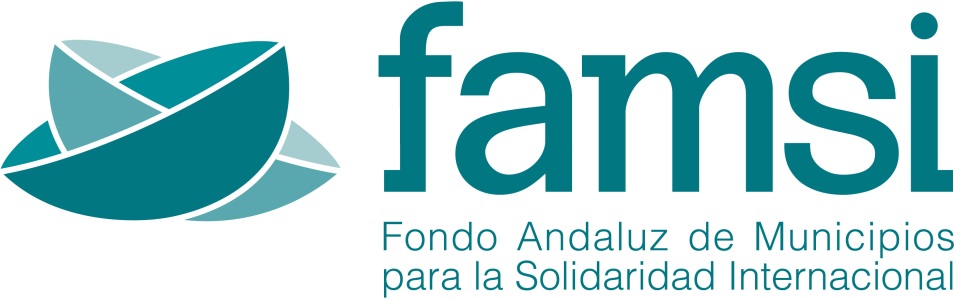 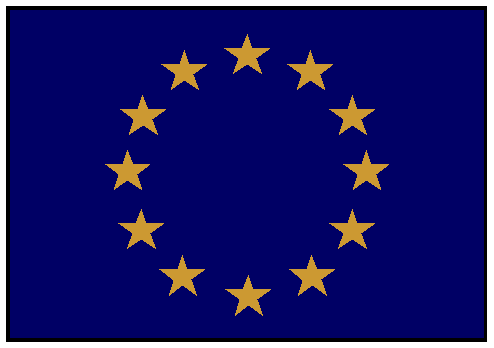 Proyecto cofinanciado por la Unión Europea
TALLER 3:DECONSTRUCCIÓN HACIA UNA MASCULINIDAD POSITIVA
Masculinidad Vs Masculinidades
Masculinidad
Tradicional
Pensamiento único
Pensamiento convergente
Concepto de fuerza
Desigualdad
Machismo
No legal
Masculinidades
Nuevas
Pensamiento plural
Pensamiento divergente
Concepto de equilibrio
Equidad
Justicia social
Legal
La deconstrucción de la masculinidad tradicional
Corresponsabilidad

Paternidad responsable

Machismos y micromachismos

Homofobia

Violencia de género
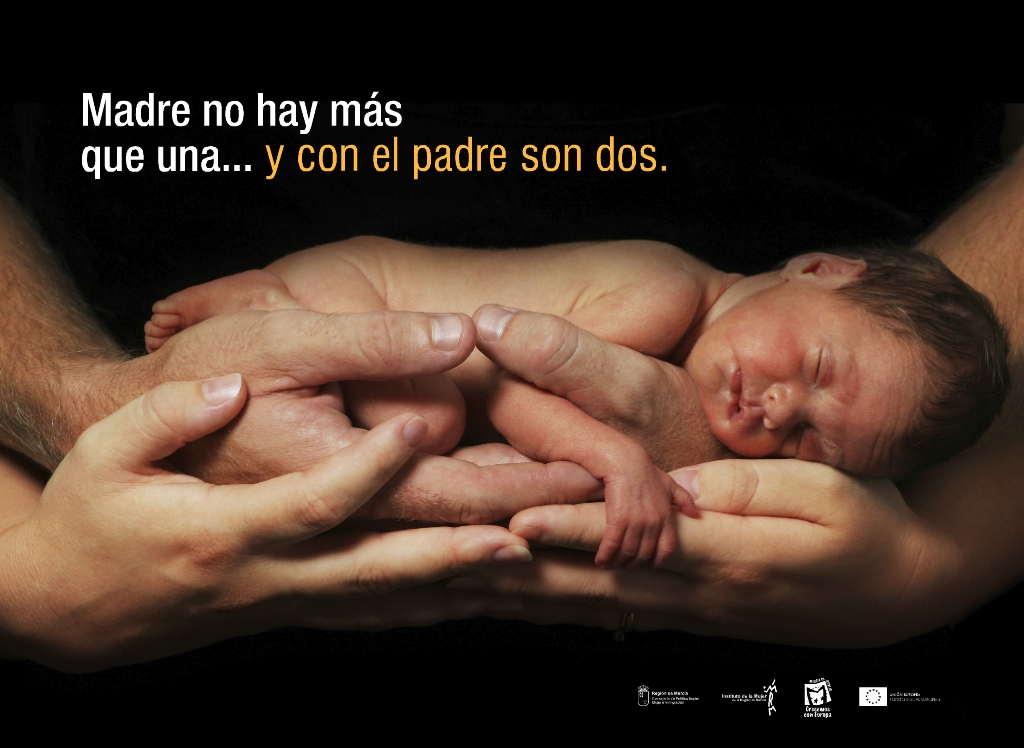 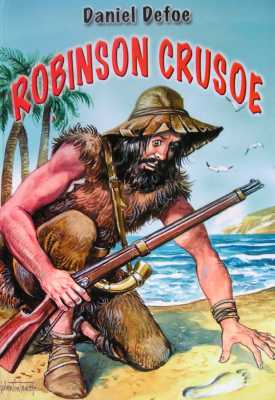 Autonomía y autoestima

Superar la dependencia emocional
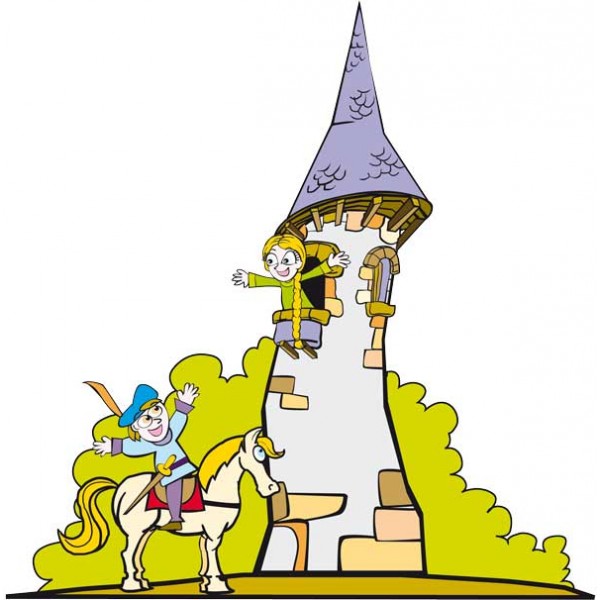 Conexión con las emociones

Superar la violencia masculina
[Speaker Notes: Chicos -> Robinson Crusoe: Independiente, autónomo, competitividad, aislamiento, racionalidad
Chicas -> Cenicienta: Dependencia, sumisión, espera, necesidad de compañía, subjetividad]
¿Cómo vivimos nuestra sexualidad?
Referente cultural: Amor romántico = dominación masculina
Complicado
Con conquistador y conquistada
Celos = sinónimo de amor
Mito de la media naranja. Complementariedad
Renunciar a algo por amor, es bonito
El sexismo heredado en nuestras relaciones sexuales:
Otras formas de amar son posibles
Mandato fundamental de género:
Chicos -> conquista, imposición, posesión, protección
Chicas -> anulación del yo
Relacíones desiguales
Esfuerzo por ocultar la afectividad entendida como debilidad por parte de los hombres
Aparición de celos
Consumo y abuso de la pornografía
Heteronormatividad
Medicación de la sexualidad: viagra, cialis, levitra
Respetar las diferencias es un signo de cultura
Eliminación de micromachismos y microviolencias
“Los micromachismos son aquellos pequeños actos de poder de los chicos sobre las chicas, que nos rodean en nuestra vida diaria, que pasan desapercibidos porque a veces están normalizados y que pueden ser el principio de la violencia de género”
Pirámide de la violencia
¿Por qué ocurren los micromachismos?
Para dominar a la chica
Para imponerse a una chica que se comporta de una manera que a él no le gusta
Cuando al chico no le gusta que la chica se comporte de forma independiente
Para hacer que sean las chicas las únicas que se encarguen de las tareas relacionadas con la limpieza
Por miedo a que la chica lo deje
¿Qué tipos de micromachismos se os ocurren?
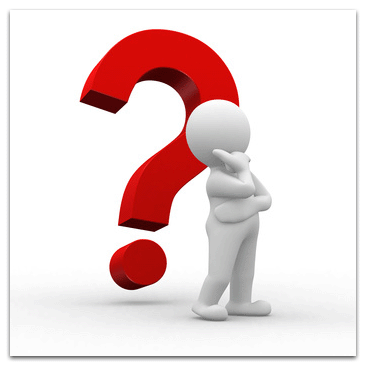 Si un chico…
Te insulta o te dice cosas degradantes

Te amenaza con hacerte daño físico

Te toca sin tu consentimiento

No tiene en cuenta tu opinión

No te deja participar en el juego porque “no es cosa de chicas”

Te piropea de forma desagradable cuando pasas

Te deja las tareas de recoger (patio, clase…) o limpiar

Quiere protegerte siempre porque él es más fuerte
Si un chico…
Controla a quién ves, con quién hablas, qué llamadas y/o mensajes tienes en tu móvil o correo electrónico, qué cosas lees, en qué gastas el dinero…

En enfada si no le avisas de que sales, o porque salgas sin él y el no sepa dónde vas

Te humilla o ridiculiza en privado o en presencia de otras personas

Te hace sentir miedo con miradas, gestos, gritos, golpeando cosas de la casa o golpeando a tu mascota

Te culpa frecuentemente de las peleas o del malestar que él pueda sentir
Si un chico…
Te dice cómo tienes que vestir, qué topa te puedes poner y cuál no

Te prohíbe o te insiste en que no le gusta que te maquilles

Te impide estudiar, formarte o trabajar

Te acusa falsamente de coquetear cuando te ve con otros chicos
Soluciones ante los micromachismos
Las chicas
Conocer y reconocer los micromachismos
Reconocer cuándo quieren manipularte
Entender que no es culpa tuya
Recuperar tu forma de pensar y sentir
Aumentar las formas de evitarlos
Conocer las consecuencias de los micromachismos
No confundirlos con problemas personales
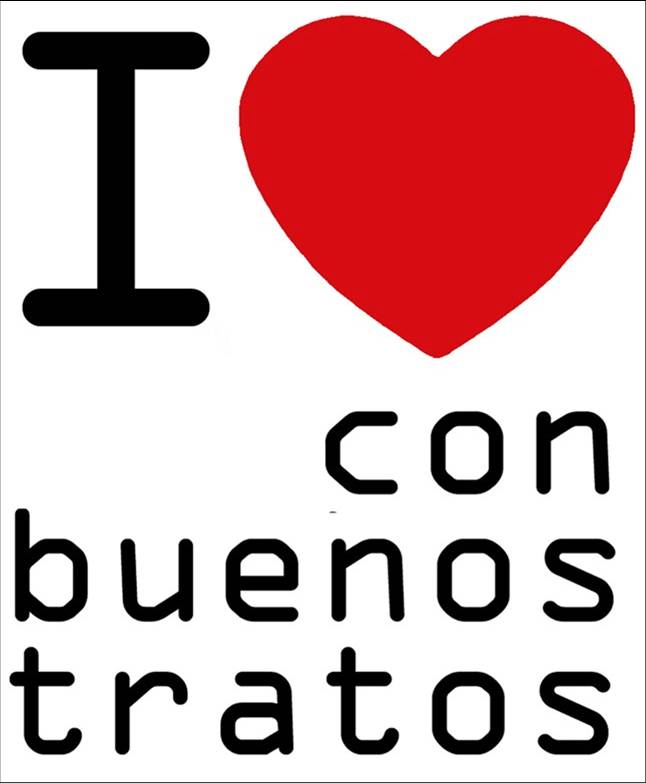 Los chicos
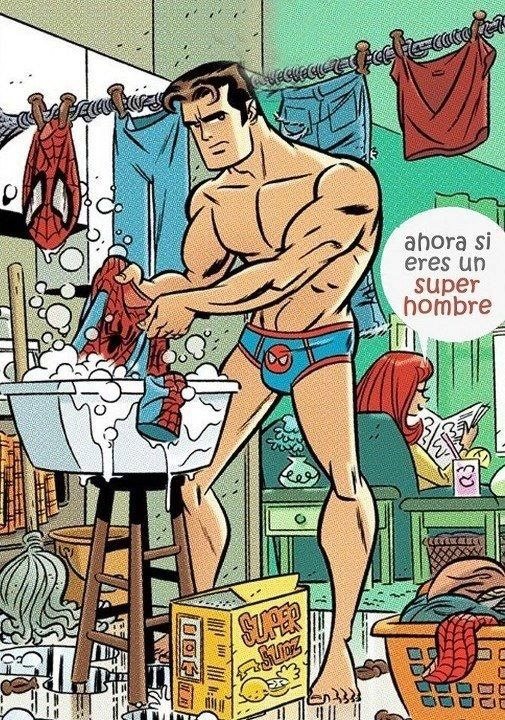 Reconocer que a veces podemos ser micromachistas
Entender que no podemos cambiar cómo nos han enseñado a ser
Cambiar nuestras relaciones con las chicas hacia la igualdad y el respeto
Corresponsabilizarse en las tareas domésticas y de cuidado
Participar como chicos que somos en actos contra la violencia hacia las mujeres
Retos del futuro
Erradicar la violencia de género
Ejercer una paternidad responsable
Acabar con las microviolencias
Tener conciencia del cuidado
Eliminar la homofobia
Llegar a la autonomía doméstica
Alcanzar las habilidades sociales como la empatía o la escucha activa
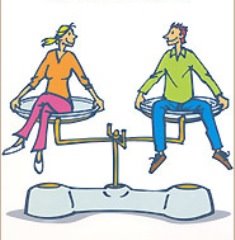 [Speaker Notes: Somos diferentes, cuando se habla de buscar la igualdad, se habla de buscar la equidad. Diferentes personas, pero igualdad de derechos]
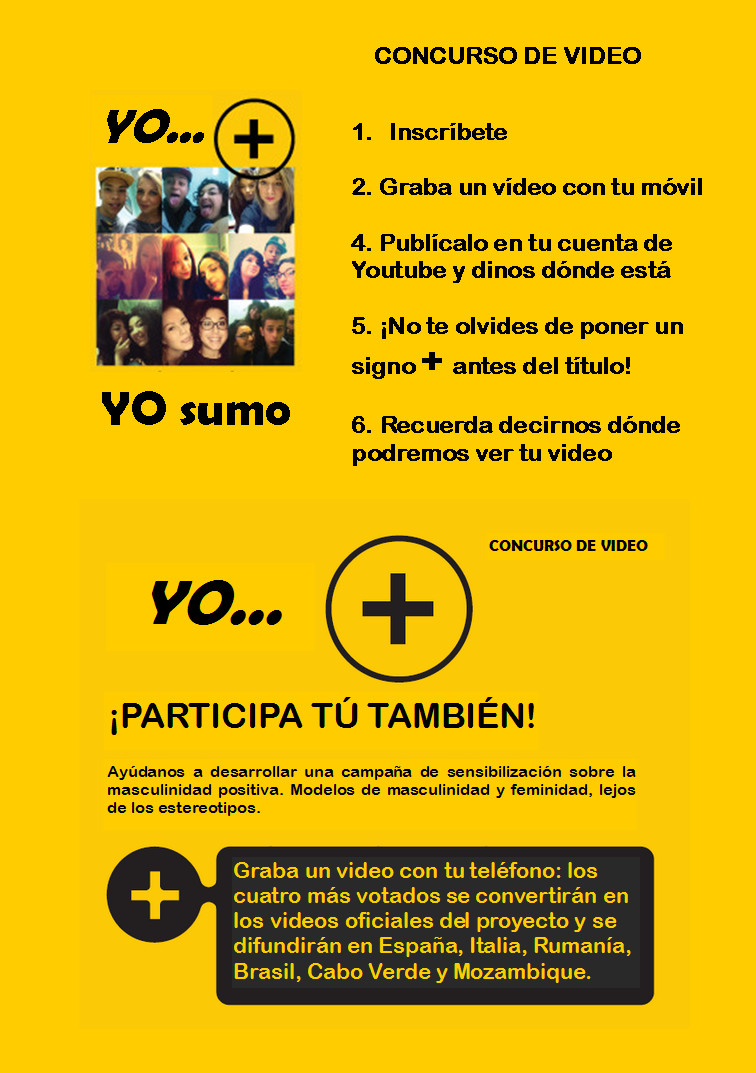 [Speaker Notes: Poner el vídeo de “tienes un problema de sexismo” (Bloque 1)]